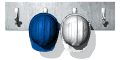 Inżynier 
budownictwa
Budownictwo to jeden z najbardziej rozwijających się kierunków na uczelniach technicznych. Na tym kierunku studenci zdobywają podstawową wiedzę o materiałach i wyrobach budowlanych oraz technologiach realizacji budynków i obiektów budowlanych.
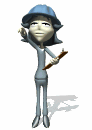 Ze względu na złożoną strukturę procesów budowlanych inżynier może pełnić różne funkcje. Jego zadania  zależą  więc głównie od miejsca i stanowiska pracy oraz zajmowanej przez niego funkcji.
Zadania inżyniera budownictwa na poszczególnych stanowiskach
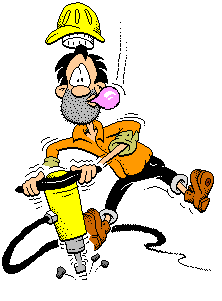 Inżynier budownictwa – stanowisko : PROJEKTANT
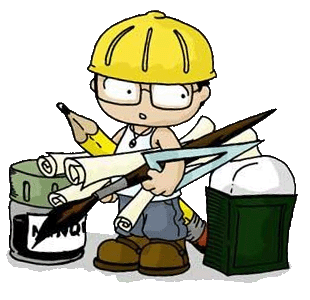 Inżynier budownictwa – stanowisko : WERYFIKATOR
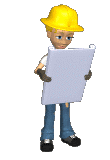 Inżynier budownictwa – stanowisko : 
INSPEKTOR NADZORU
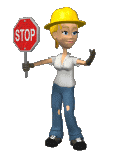 Inżynier budownictwa – stanowisko : 
KIEROWNIK ROBÓT
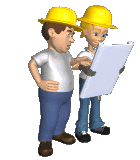 Inżynier budownictwa – stanowisko : PRACOWNIK BADAWCZO-ROZWOJOWY
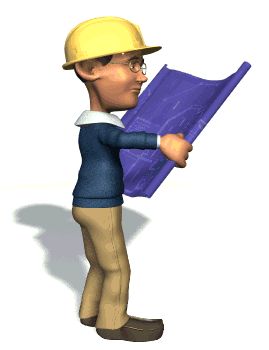 Miejsca pracy inżyniera budownictwa :
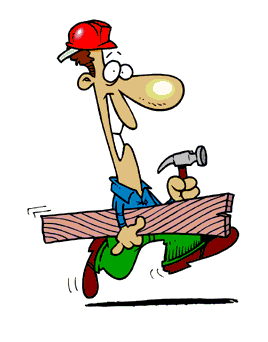 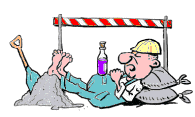 Płaca inżyniera budownictwa jest uzależniona od trzech aspektów.
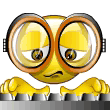 Są to :
Wymagania zawodu
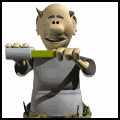 Wiedza
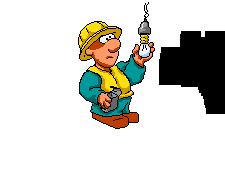 -
Zainteresowania
Techniczne
Artystyczne
Naukowe
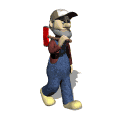 -
Zdolności
zdolność przekonywania
zdolność koncentracji uwagi
zdolności rachunkowe
Predyspozycje psychofizyczne
-
Konieczne:

pomysłowość
umiejętności kierownicze
umiejętność podejmowania trafnych i szybkich decyzji
niezależność
inicjatywa
samodzielność
dokładność
ciekawość
wyobraźnia przestrzenna
logiczne myślenie
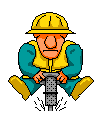 Predyspozycje psychiczne i fizyczne
-
Wskazane:

odporność emocjonalna
przydatność pracy w szybkim tempie
samokontrola
umiejętność postępowania z ludźmi
umiejętność nawiązywania kontaktów z ludźmi
umiejętność współdziałania
umiejętność podporządkowania się
wytrwałość, cierpliwość
dążenie do awansu w hierarchii społecznej
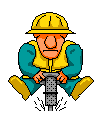 Kształcenie
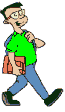 Studia odbywają się zwykle na wydziałach budownictwa i w sumie trwają 5 – 5,5 lat. Często można je też ukończyć z tytułem inżyniera po 4 latach studiów, a dodatkowe 1,5 – 2 lata poświęcić na zrobienie magisterium.
Uczelnie w Polsce, które kształcą w zawodzie inżynier budownictwa :
Akademia Górniczo-Hutnicza im. Stanisława Staszica w Krakowie – Wydział Górnictwa i Geoinżynierii

Szkoła Nauk Technicznych i Społecznych Politechniki Warszawskiej w Płocku – Wydział Budownictwa, Mechaniki i Petrochemii w Płocku

Wojskowa Akademia Techniczna im. Jarosława Dąbrowskiego w Warszawie – Wydział Inżynierii Lądowej i Geodezji

Szkoła Główna Gospodarstwa Wiejskiego w Warszawie - Wydział Budownictwa i Inżynierii Środowiska
Uniwersytety:
Uniwersytet Warmińsko-Mazurski w Olsztynie – Wydział Nauk Technicznych

Uniwersytet Zielonogórski – Wydział Inżynierii Lądowej i Środowiska

Uniwersytet Technologiczno-Przyrodniczy im. Jana i Jędrzeja Śniadeckich w Bydgoszczy - Wydział Budownictwa i Inżynierii Środowiska

Uniwersytet Przyrodniczy we Wrocławiu – Wydział Inżynierii Kształtowania Środowiska i Geodezji
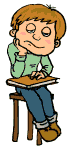 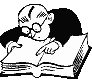 Politechniki:
Politechnika Białostocka – Wydział Budownictwa i Inżynierii Środowiska
Politechnika Częstochowska – Wydział Budownictwa
Politechnika Gdańska - Wydział Inżynierii Lądowej i Środowiska
Politechnika Śląska – Wydział Budownictwa
Politechnika Świętokrzyska w Kielcach - Wydział Budownictwa i Inżynierii Środowiska
Politechnika Koszalińska - Wydział Budownictwa i Inżynierii Środowiska
Politechnika Krakowska im. Tadeusza Kościuszki – Wydział Inżynierii Lądowej
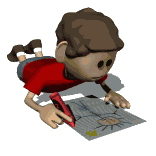 Politechnika Lubelska – Wydział Budownictwa i Architektury
Politechnika Łódzka – Wydział Budownictwa, Architektury i Inżynierii Środowiska
Politechnika Opolska – Wydział Budownictwa
Politechnika Poznańska – Wydział Budownictwa i Inżynierii Środowiska
Politechnika Rzeszowska im. Ignacego Łukasiewicza – Wydział Budownictwa i Inżynierii Środowiska
Politechnika Warszawska – Wydział Inżynierii Lądowej
Politechnika Wrocławska – Wydział Budownictwa Lądowego i Geodezji
Państwowe Wyższe Szkoły Zawodowe:
Państwowa Szkoła Wyższa im. Papieża Jana Pawła II w Białej Podlaskiej 

Państwowa Szkoła Wyższa Zawodowa im. Prezydenta Stanisława Wojciechowskiego w Kaliszu

Państwowa Wyższa Szkoła Zawodowa  w Krośnie
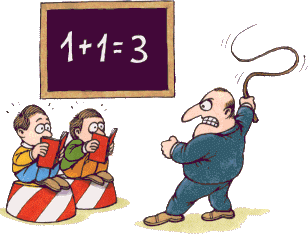 Ciekawostki
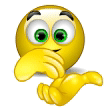 Naukowcy z Politechniki Łódzkiej wynaleźli tkaninę, która służyć będzie do szycia domów! Materiał po wypełnieniu pianką poliuretanową jest lekki, wytrzymały, a przy tym nieprzemakalny i termoizolacyjny. Jego stosowanie umożliwi niedrogą i szybką budowę domów (w kilka godzin). Wynalazek dostał złoty medal na wystawie poświęconej nowym technologiom Brussels Eureka.
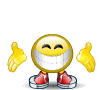 Pewien zdolny architekt z Hongkongu sprytnie zagospodarował swoje mieszkanko w bloku. Na powierzchni ok 30.6 m2 zmieścił 24 pokoje.
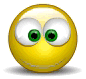 W Polsce zamierza się wybudować ok. 2 tys. kilometrów autostrad. Jednak w naszych warunkach mniej więcej co półtora kilometra na trasie planowanych autostrad, znajduje się jakiś obiekt i trzeba tam będzie budować przeprawy mostowe.